Конструирование и технология электронных средств
Информационный сайт
© 2018. Kakazki gang
Задачи проекта:
Определение целевой 
аудитории продукта

Определение потребностей 
целевой аудитории

Анализ конкурентов

Создание макета продукта
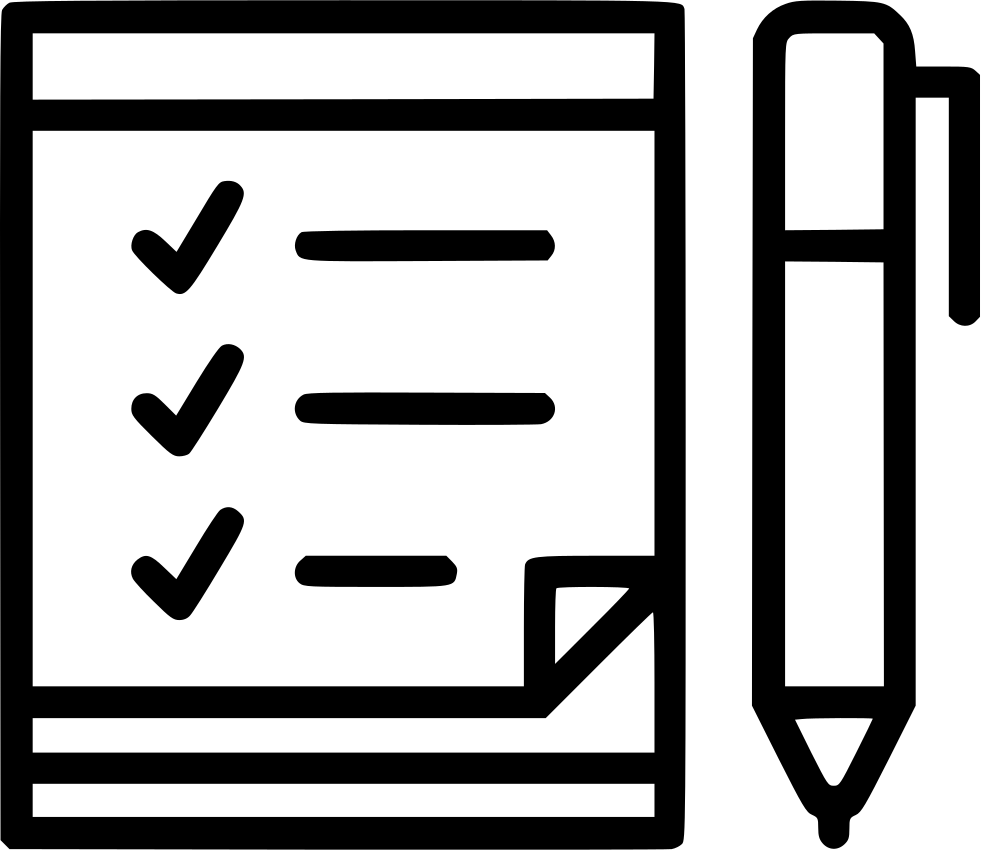 © 2018. Kakazki gang
Потребности целевой аудитории
Требования к поступлению
Оценка шансов на поступление
Длительность обучения
Перспективы
Учебный план
© 2018. Kakazki gang
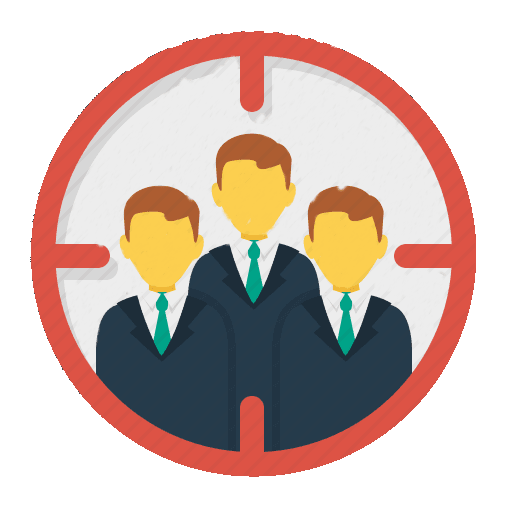 Анализ конкуренции
Уровень
 конкуренции
ВЫСОКИЙ
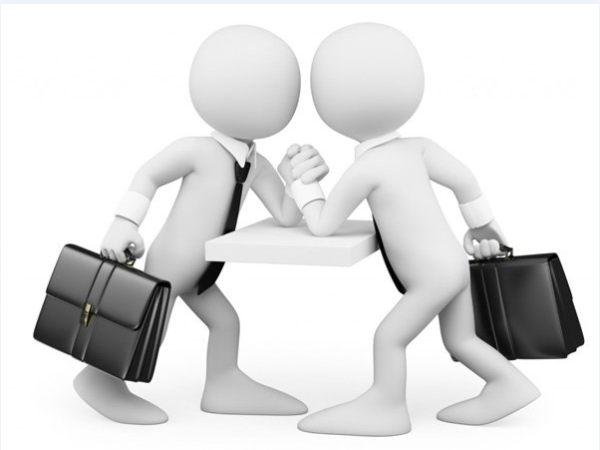 СРЕДНИЙ
НИЗКИЙ
Количество команд
© 2018. Kakazki gang
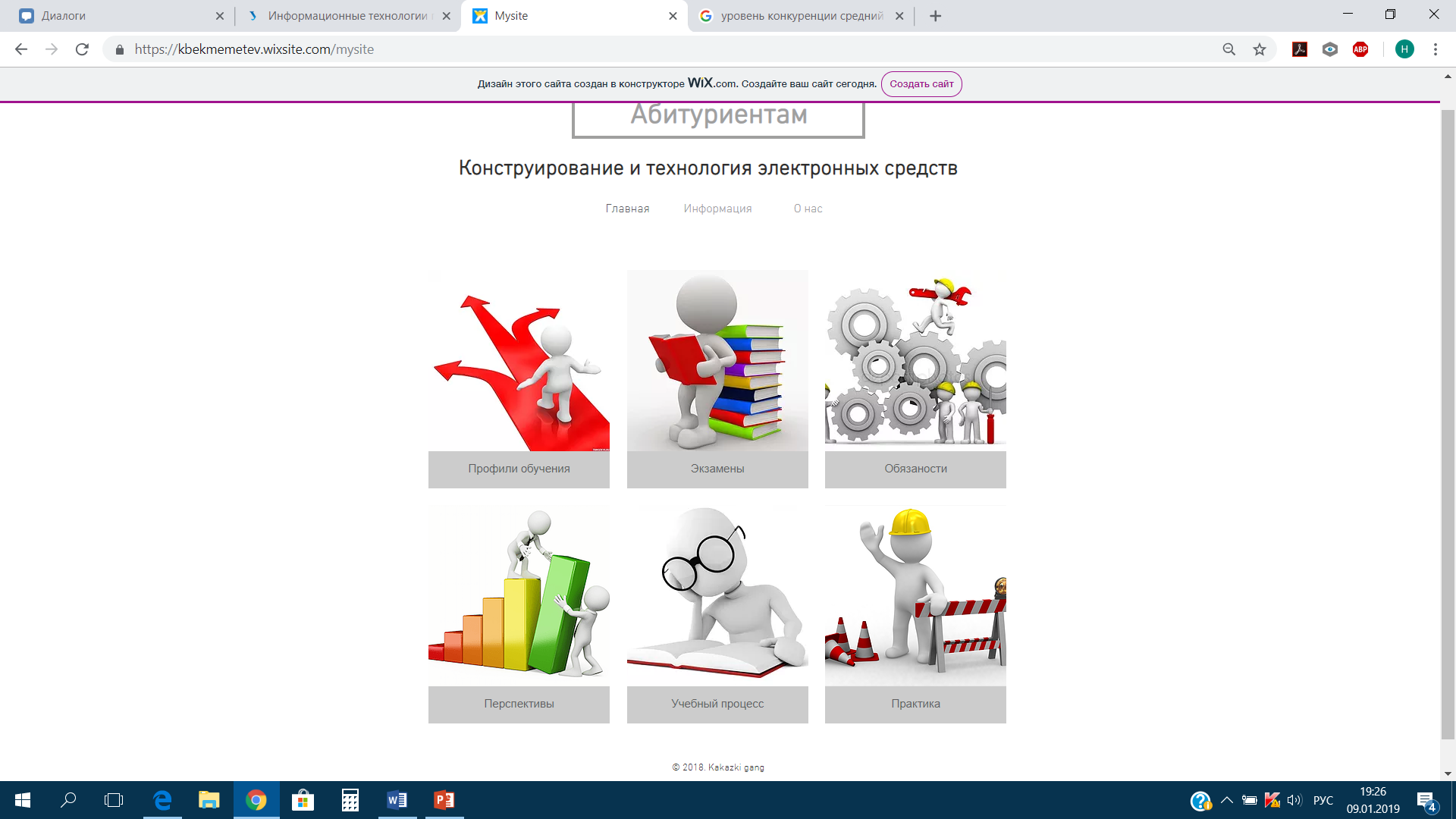 © 2018. Kakazki gang
СПАСИБО ЗА ВНИМАНИЕ
© 2018. Kakazki gang